Семейные  рецепты
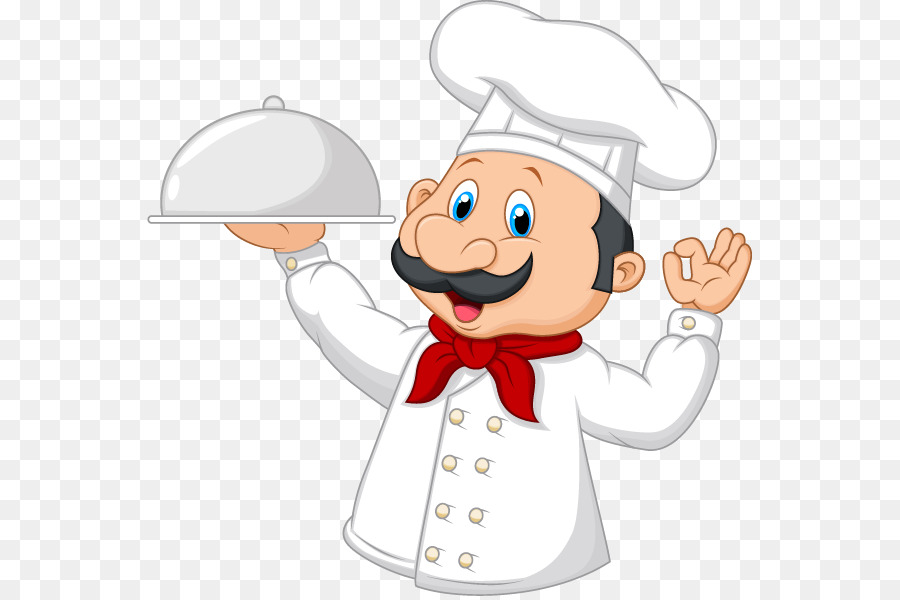 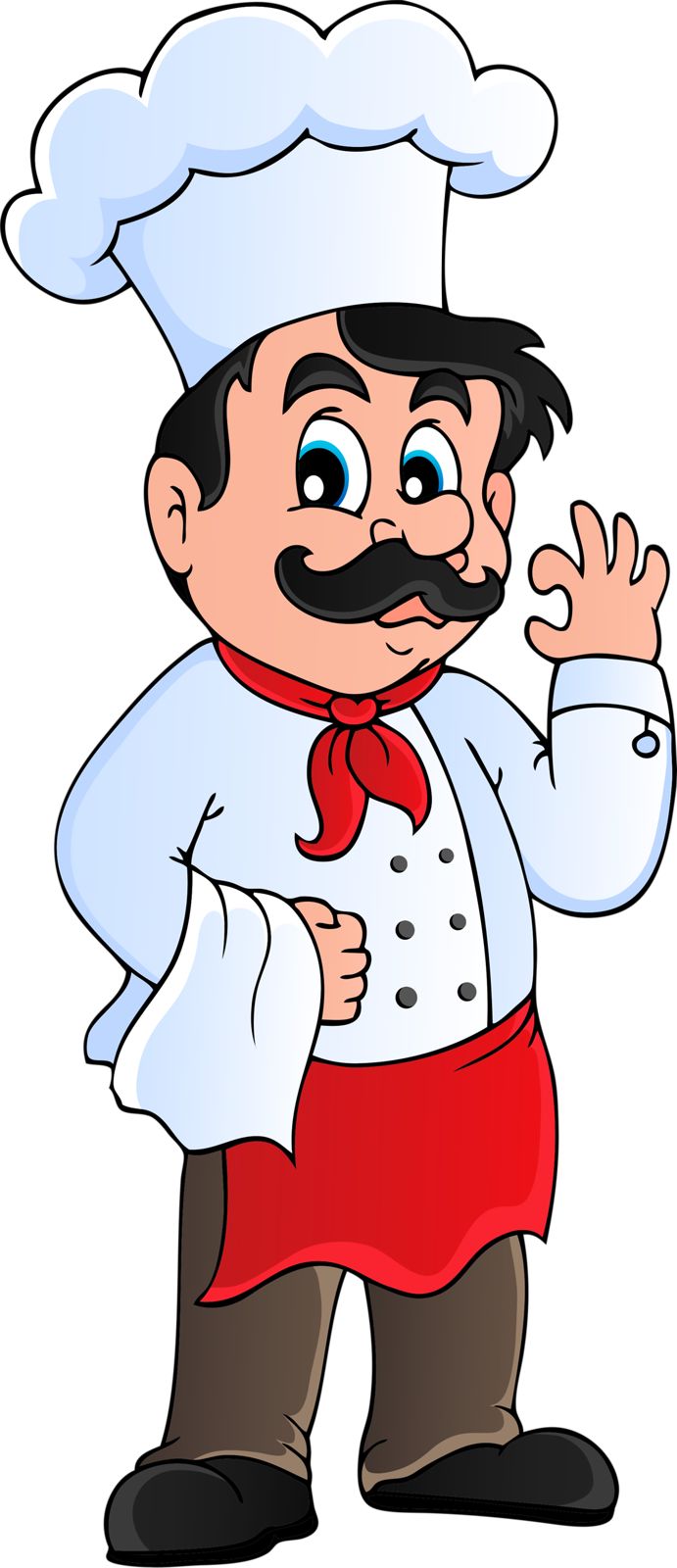 Салат « фруктовый»
Для приготовления Вам понадобится:
2 яблока
2  киви
1 апельсин
2 ст. л. сахара
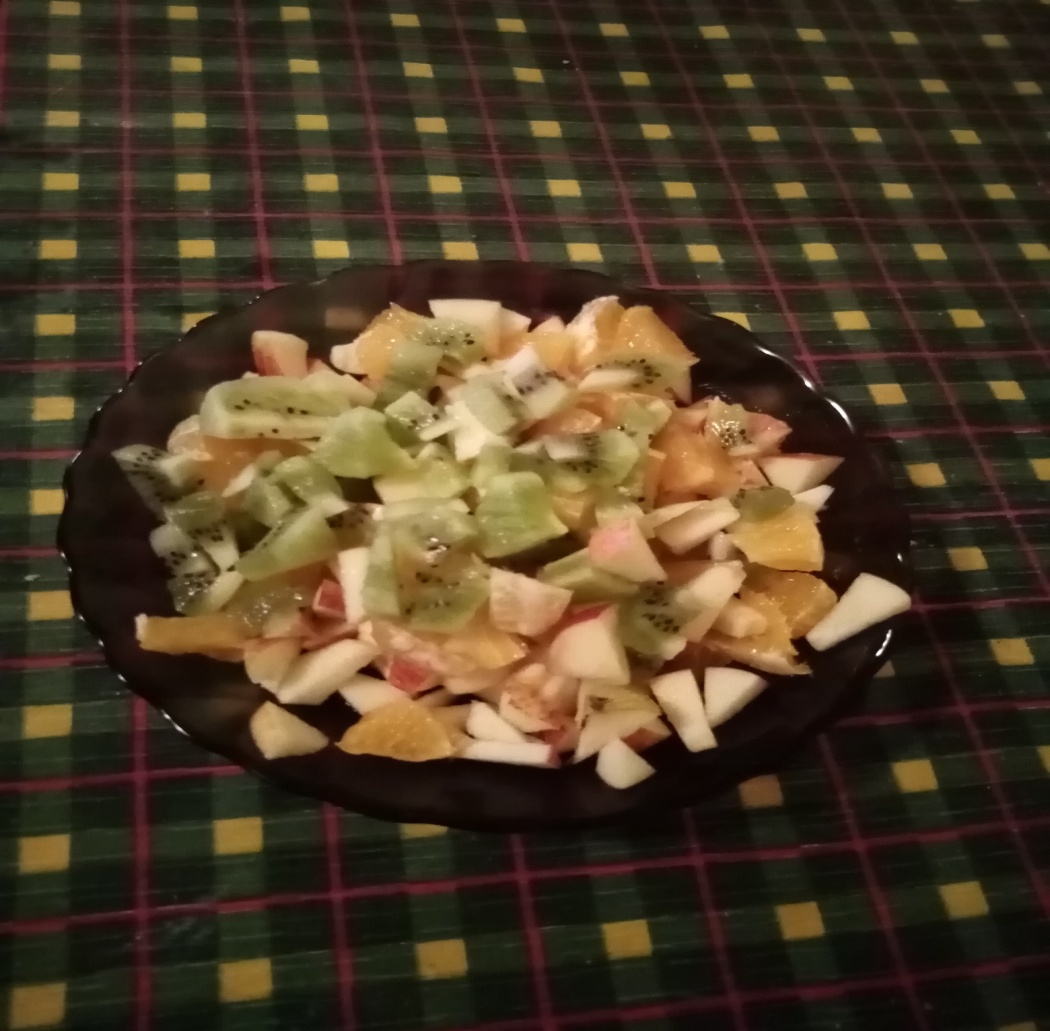 Все мелко нарезать и посыпать сахаром
Салат «Зеленое чудо»
Для  салата вам понадобится:
1 авакадо
2 огурца
Пучок салата
1 помидор
Оливковое масло
соль
Приготовление
Все нарезаем 
      кубиками  и заправляем  оливковым 
  маслом , солим
Всем приятного аппетита!